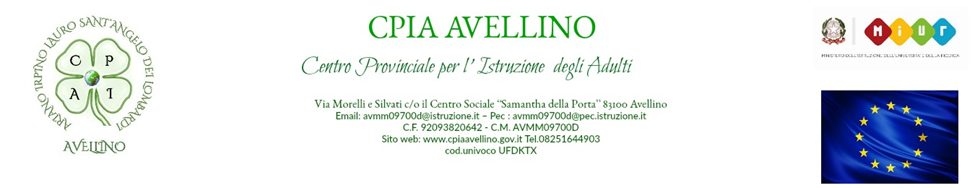 Esiti prove  di verifica disciplinari d’Istituto
a.s. 2019/2020
CPIA AVELLINO
Esiti prove  A1
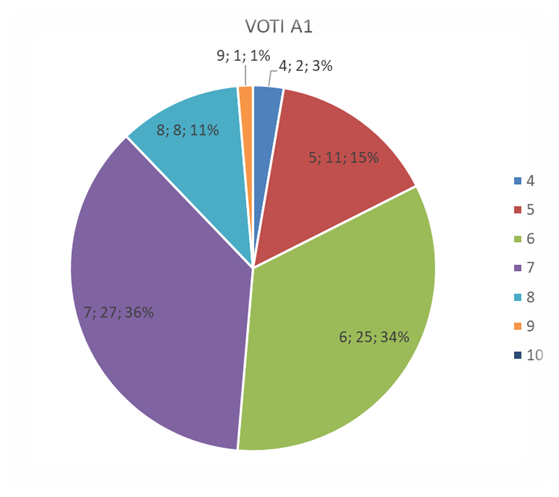 Per il livello A1  il 15% degli apprendenti non ha raggiunto gli obiettivi minimi (voti 4 e 5),  il 34% ha ottenuto la sufficienza (voto 6); il 36% possiede una discreta conoscenza della L2  ( voto 7) e l’8% ha raggiunti dei buoni risultati (voto 8)
CPIA AVELLINO
Esiti prove A2
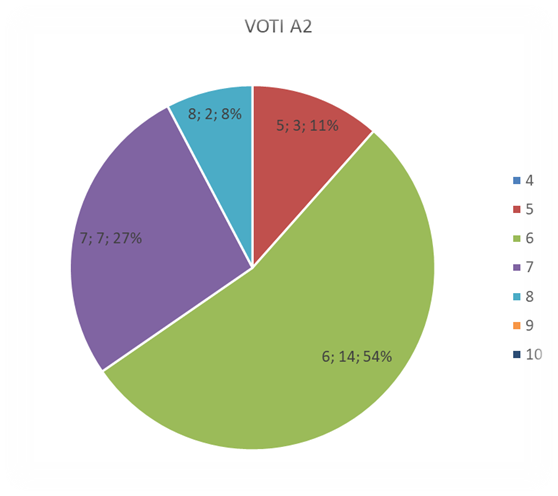 Per A2 il livello base non è stato raggiunto dall’11% degli apprendenti,  più della metà ha raggiunto la sufficienza; il 27% un discreto livello di conoscenza mentre l’8% un buon livello
CPIA AVELLINO
Esiti prove 200 ORE
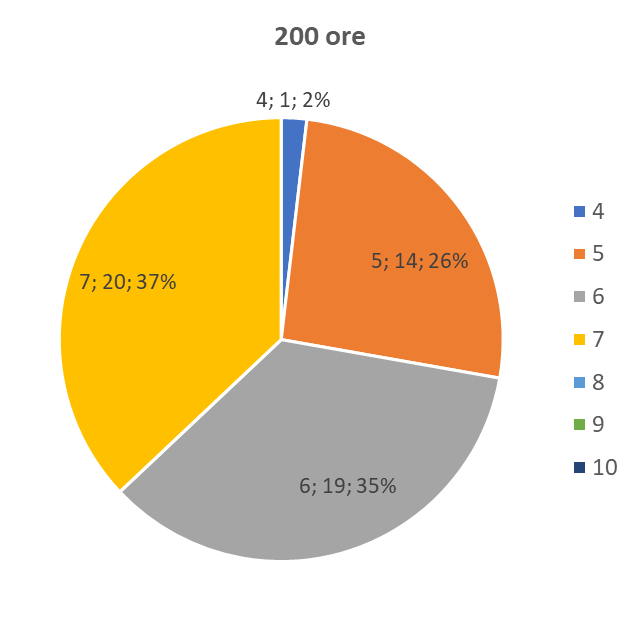 La percentuale del  28% degli apprendenti delle 200 ORE non raggiunge la sufficienza (voto 5 e 4), il 29% raggiunge la sufficienza  e il 41% attesta una discreta conoscenza soprattutto nell’area  linguistica e antropologica
CPIA AVELLINO
Esiti prove I Periodo
ITALIANO/STORIA e GEOGRAFIA
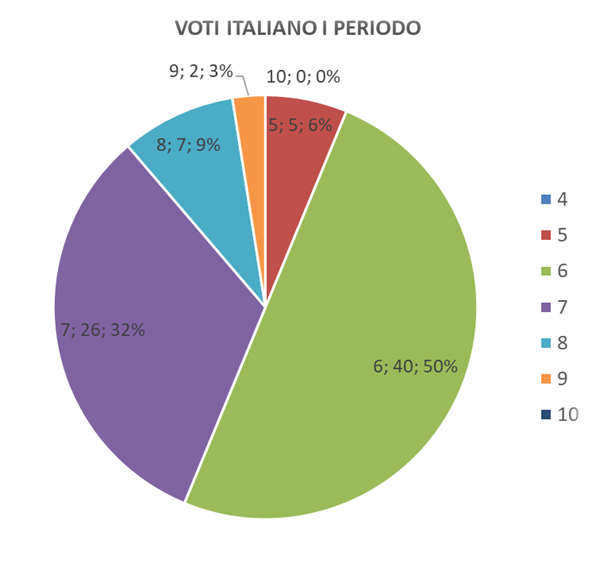 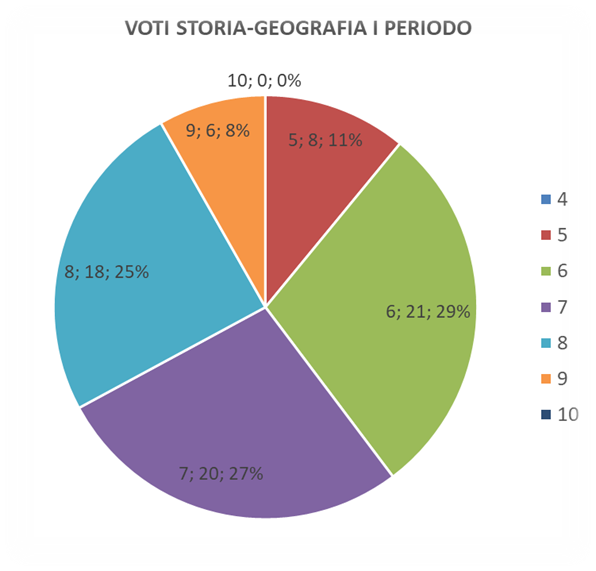 CPIA AVELLINO
Esiti prove intermedie I Periodo
MATEMATICA/SCIENZE
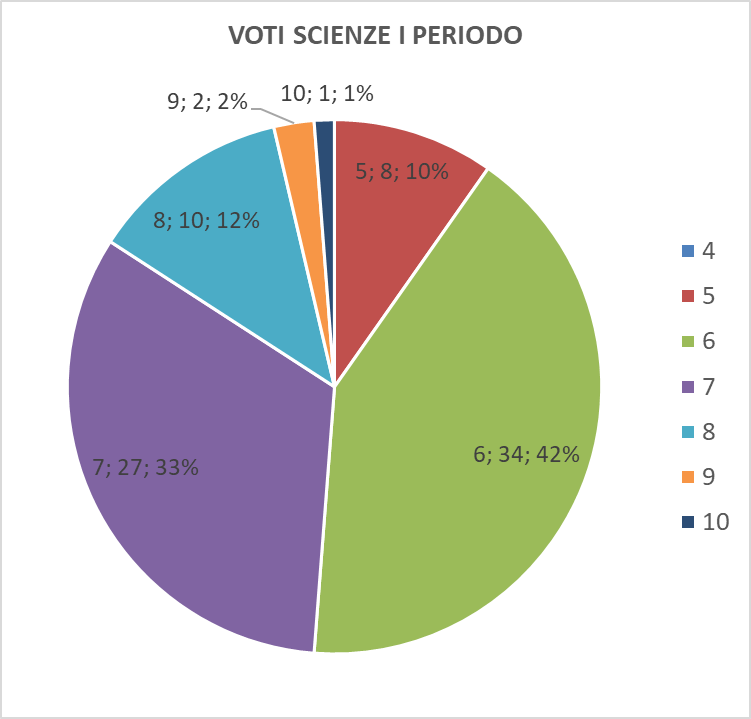 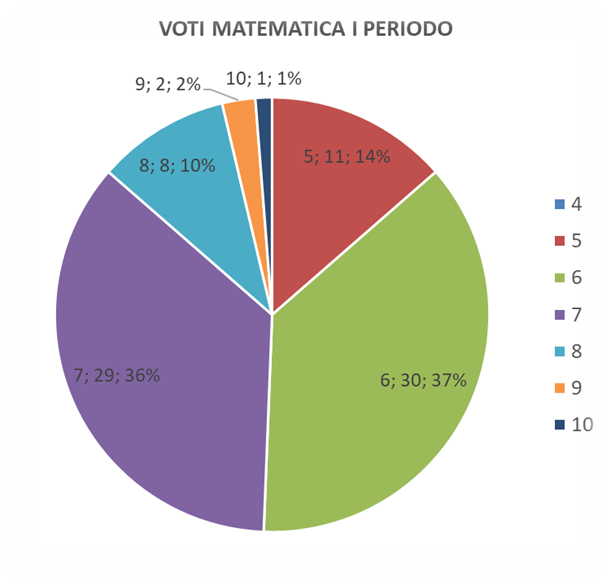 CPIA AVELLINO
Esiti prove I Periodo
TECNOLOGIA/INGLESE
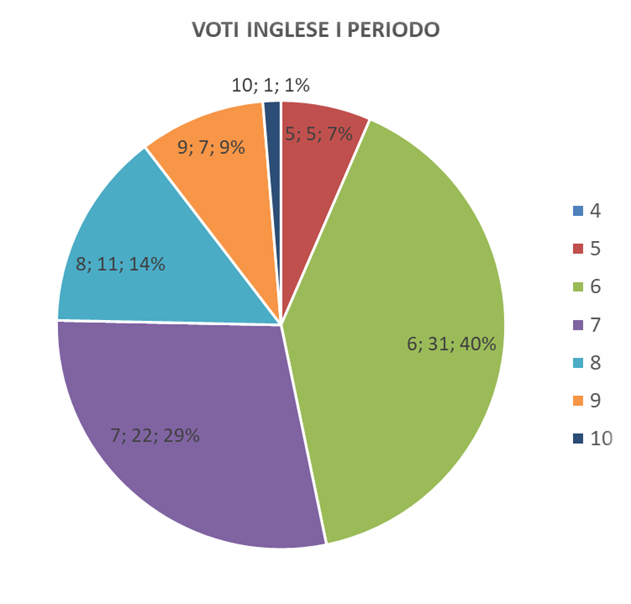 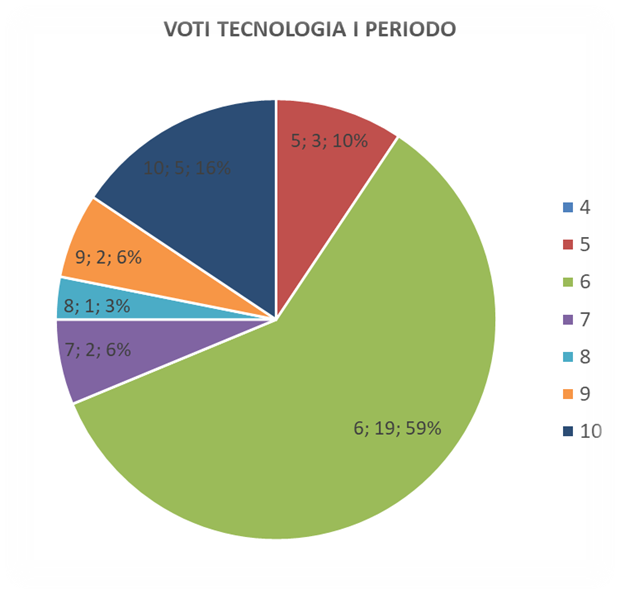 CPIA AVELLINO
Esiti prove 
I PERIODO
La lettura dei grafici  relativi al Primo Periodo evidenziano che la maggioranza degli apprendenti si attesta su un livello sufficiente (voto 6) di conoscenza  con le seguenti percentuali: 59% in Tecnologia, 50% in Italiano, 42% in Scienze, 37% in Matematica e 29% in Storia e Geografia

Livelli discreti (voto 7) sono stati raggiunti per il 37% in Matematica, 33% in Scienze, 32% in Italiano, 29% in Inglese, 27% in Storia e Geografia, e 5% in Tecnologia

Dei buoni risultati con voto 8 sono stati raggiunti dagli apprendenti con l percentuali del 25% in Storia e geografia, 14% in Inglese, 12% in Scienze, 10% in Matematica, e 3% in Tecnologia

Ottimi risultati con voti 9 e 10 sono stati raggiunti dal 10% degli apprendenti in Inglese, dall’8% in Storia e Geografia, dal 6% in Tecnologia e dal 3% in Matematica e Scienze

Le insufficienze con voto 5 si rilevano per il 14% in Matematica, il 10% in Scienze, l’11% in Storia e Geografia, il 7% in Inglese, il 6% in Italiano e il 3% in Tecnologia 

Si nota che le difficoltà maggiori si incontrano per lo più nelle materie dell’asse matematico scientifico, al contrario delle eccellenze si riscontrano in Inglese e in generale nelle materie orali rispetto a quelle scritte
CPIA AVELLINO
Esiti prove II Periodo
ITALIANO/STORIA E GEOGRAFIA
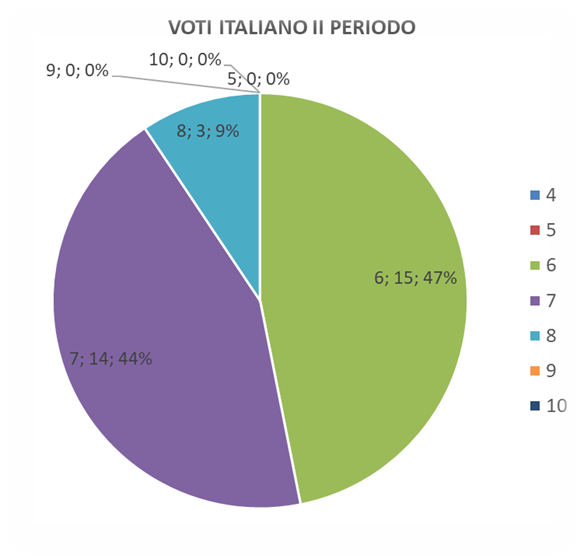 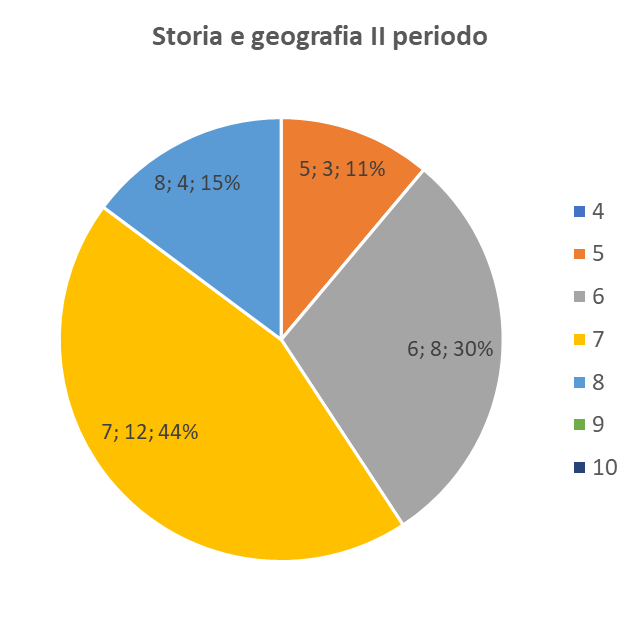 CPIA AVELLINO
Esiti prove II Periodo
MATEMATICA/SCIENZE
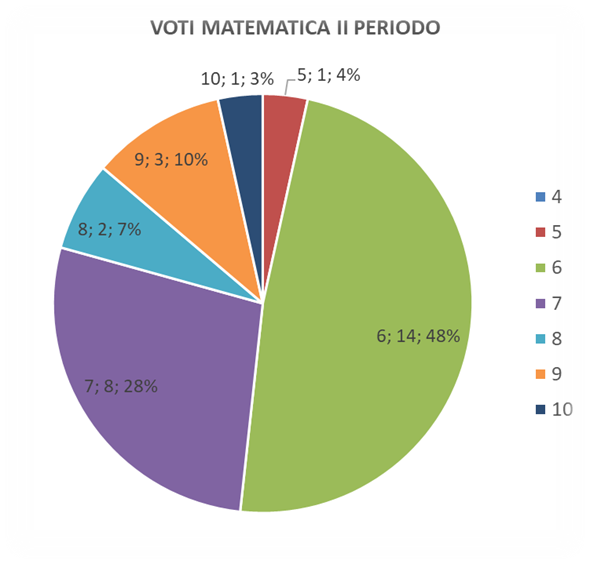 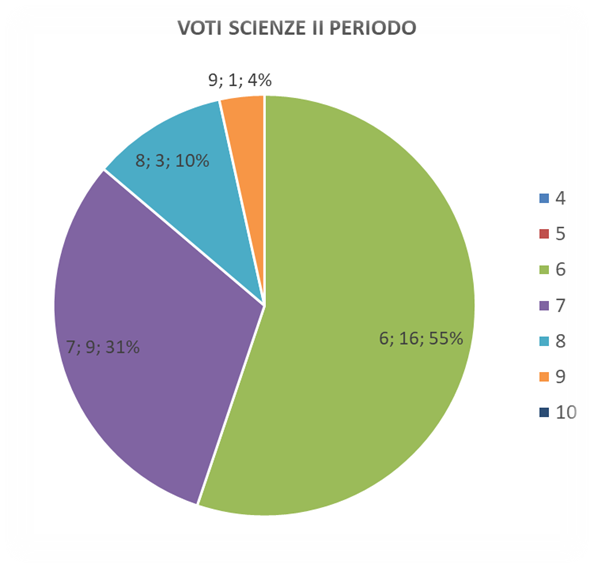 CPIA AVELLINO
Risultati prove intermedie II Periodo
INGLESE
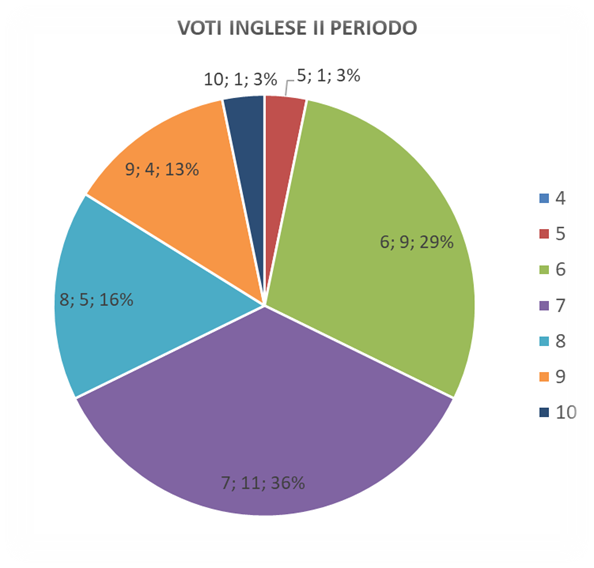 CPIA AVELLINO
Esiti prove intermedie II Periodo
La lettura dei grafici  relativi al II  Periodo  evidenziano che la maggioranza degli apprendenti si attesta su un livello sufficiente (voto 6) di conoscenza  con le seguenti percentuali: 55% in Scienze, 48% in Matematica, 47% in Italiano, 30% in Storia e Geografia e per il 29% in Inglese

Livelli discreti (voto 7) sono stati raggiunti per il 44% in Italiano, Storia e Geografia, il 36% in Inglese, il 31% in Scienze e il 28% in Matematica

Dei buoni risultati con voto 8 sono stati raggiunti dagli apprendenti con le percentuali del 16% in Inglese,  15% in Storia e geografia, 10% in Scienze, 9% in Italiano e 7% in Matematica

Ottimi risultati con voti 9 e 10 sono stati raggiunti dal 13% degli apprendenti in Inglese e Matematica e dal 4% in Scienze

Le insufficienze con voto 5 si rilevano per l’11% in Storia e Geografia, il 4% in  Matematica e il 3% in Inglese
Si nota che le difficoltà maggiori si incontrano per lo più nelle materie letterarie orali, al contrario delle eccellenze si riscontrano in Matematica e in Inglese